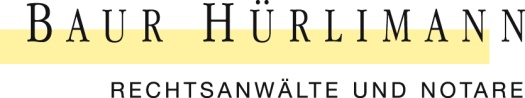 Notrecht im Schuldbetreibungs- und Konkursrecht
Dr. Daniel Hunkeler, Rechtsanwalt, LL.M
Partner
http://www.bhlaw.ch
Inhaltsübersicht
Der Rechtsstillstand (Art. 62 i.V.m. Art. 56 ff. SchKG)

Die Notstundung (Art. 337 ff. SchKG)

Das Nachlassverfahren (Art. 293 ff. SchKG)

De lege ferenda: Lockerung der Bilanzdeponierungs- und Bilanzierungsvorschriften?
1
I.	Der Rechtsstillstand (Art. 62 i.V.m. Art. 56 ff. SchKG)
Art. 62 SchKG Rechtsstillstand
6. Bei Epidemien oder Landesunglück
Im Falle einer Epidemie oder eines Landesunglücks sowie in Kriegszeiten kann der Bundesrat oder mit seiner Zustimmung die Kantonsregierung für ein bestimmtes Gebiet oder für bestimmte Teile der Bevölkerung den Rechtsstillstand beschliessen.

 In Kraft seit dem 19. März 2020 bis zum 4. April 2020
2
I.	Der Rechtsstillstand (Art. 62 i.V.m. Art. 56 ff. SchKG)
Gleiche Wirkungen wie die Betreibungsferien; vgl. Art. 56 SchKG (5. April bis 19. April 2020)

Somit (unter Beachtung der Betreibungsferien) vom 19. März bis zum 19. April 2020 in Kraft

Keine Betreibungshandlungen (vgl. Art. 56 SchKG)
	-- 	Betreibungen (Anhebung und Fortsetzung)
	--	Pfändungen
	--	Verwertungen
	--	Konkurseröffnungen (und Konkursverhandlungen)
3
I.	Der Rechtsstillstand (Art. 62 i.V.m. Art. 56 ff. SchKG)
Achtung: kein Eingriff in das mat. Recht (insbes. Obligationenrecht)
Forderungen werden gleichwohl fällig
Verzug tritt gleichwohl ein (insbes.: bei Mahnung) Verzugszins (5% od. mehr)	
					        
Forderungen sind gleichwohl zu bezahlen - Zwangsvollstreckung nur aufgeschoben (einstweilen bis 19. April 2020)
       
Keine Dauerlösung (vgl. Situation zu Beginn des 1. Weltkriegs)
4
II.	Die Notstundung (Art. 337 ff. SchKG)
Art. 337 SchKG
Die Bestimmungen dieses Titels können unter ausserordentlichen Verhältnissen, insbesondere im Falle einer andauernden wirtschaftlichen Krise, von der Kantonsregierung mit Zustimmung des Bundes für die von diesen Verhältnissen in Mitleidenschaft gezogenen Schuldner eines bestimmten Gebietes und auf eine bestimmte Dauer anwendbar erklärt werden.

Somit: gesetzlicher Rahmen, der von den Kantonen mit Zustimmung des Bundes «aktiviert» werden kann.

Sobald «aktiviert»: individuelle Notstundungen können bewilligt werden.
5
II.	Die Notstundung (Art. 337 ff. SchKG)
Art. 338 Abs. 1 SchKG
B. Bewilligung
Voraussetzungen
1 Ein Schuldner, der ohne sein Verschulden infolge der in Artikel 337 genannten Verhältnisse ausserstande ist, seine Verbindlichkeiten zu erfüllen, kann vom Nachlassgericht eine Notstundung von höchstens sechs Monaten verlangen, sofern die Aussicht besteht, dass er nach Ablauf dieser Stundung seine Gläubiger voll wird befriedigen können.
6
II.	Die Notstundung (Art. 337 ff. SchKG)
Bis zu 6 Monate; verlängerbar bis max. 10 Monate

Betreibungen sind gleichwohl möglich, nur Verwertungen/Konkurseröffnungen nicht
unbeschränkt zulässig: Betreibung für Forderungen < CHF 100 und für Forderungen der 1. Klasse: Art. 346 SchKG
7
II.	Die Notstundung (Art. 337 ff. SchKG)
Insbes.: Nach Ablauf einer Notstundung (oder wenn das Gesuch um Notstundung zurückgezogen oder abgewiesen wurde): 
	der Schuldner kann während eines halben Jahres weder eine 	Nachlassstundung noch eine Notstundung verlangen (Art. 349 	SchKG)

Notstundung als gefährliche Sackgasse!!
8
III.	Das Nachlassverfahren (Art. 293 ff. SchKG)
Umfassender Schuldnerschutz während
	-- provisorischer Nachlassstundung (max. 4 Monate)
	-- definitiver Nachlassstundung (zusätzlich max. 24 Monate)

Nicht «offensichtlich keine Aussichten auf Sanierung oder auf einen Nachlassvertrag» (vgl. Art. 293a Abs. 3 SchKG)
	--	Sanierung (Befriedigung aller Gläubiger)
	--	Nachlassvertrag: Nachlassdividende für die Gläubiger 		der 3. Klasse (Art. 314-316 SchKG) oder 			Nachlassvertrag mit Vermögensabtretung (Art. 317 ff. 		SchKG; ähnlich Konkurs)

Regelmässig: Bestellung eines Sachwalters
9
III.	Das Nachlassverfahren (Art. 293 ff. SchKG)
Weitere Vorteile gegenüber der Nachlassstundung (vgl. Art. 297 SchKG):
Umfassender Betreibungsschutz
Zinsen stehen still
Keine Zivilprozesse und Verwaltungsverfahren
Dauerschuldverhältnisse können aufgelöst werden
Globalzessionen fallen dahin
«Massekredite»
Insbes: «stille» Stundung während max. 4 Monaten möglich (Art. 293c Abs. 2 SchKG)
Gesetzlich besser geregelt und «bekannt» im Publikum; Zusätzlich: Varianten wie «prepack»; anfechtungsresistent
10
IV.	De lege ferenda: Lockerung der Bilanzdeponierungs- und Bilanzierungsvorschriften?
Bilanzdeponierungsvorschriften und Konkurseröffnung: gelten trotz Rechtsstillstand!

Art. 958a Abs. 2 OR: Bilanzierung zur Fortführungswerten nur, wenn Liquidität für voraussichtlich 12 Monate gesichert erscheint – ansonsten: zu Liquidationswerten  oftmals: Überschuldung

Postulat der Lockerung nach deutschem Vorbild (NZZ vom 19. März, S. 17 (Hansueli Schöchli))
11
Dr. Daniel Hunkeler, Rechtsanwalt, LL.M.
Partner
Baur Hürlimann AG
Rechtsanwälte
Bahnhofplatz 9
CH-8001 Zürich
Tel.: +41 44 218 77 77 
Fax: +41 44 218 77 70
www.bhlaw.ch
daniel.hunkeler@bhlaw.ch